«Символы региона – 2018»
Иван ПетровичЛыткин.Жизнь как подвиг.
Выполнила: Волкова Любовь Сергеевна 
ученица 8 класса МАОУ «Нижнеаремзянская СОШ»
Руководитель: Хомякова Светлана Петровна
2018 год
Иван Петрович Лыткин
Участие в Великой Отечественной войне
В 1943 году попал на фронт. 
Воевал в составе 
1 Белорусского фронта. 
Был артиллеристом-наводчиком, а затем разведчиком.
Профессия – военный.
Помощь алжирскому народу в разминировании территории Алжира на границе с Тунисом.
Профессия – военный.
Не ради славы
Поездка в Москву 2006 год На Красной площади
Встреча с И.П.Лыткиным в школьном музее
Беседа «О подвиге, о мужестве, о славе»
Экскурсия «Металл войны»
Вспомним всех поименно…
Районная экскурсия 
«Вы в тылу ковали Победу!»
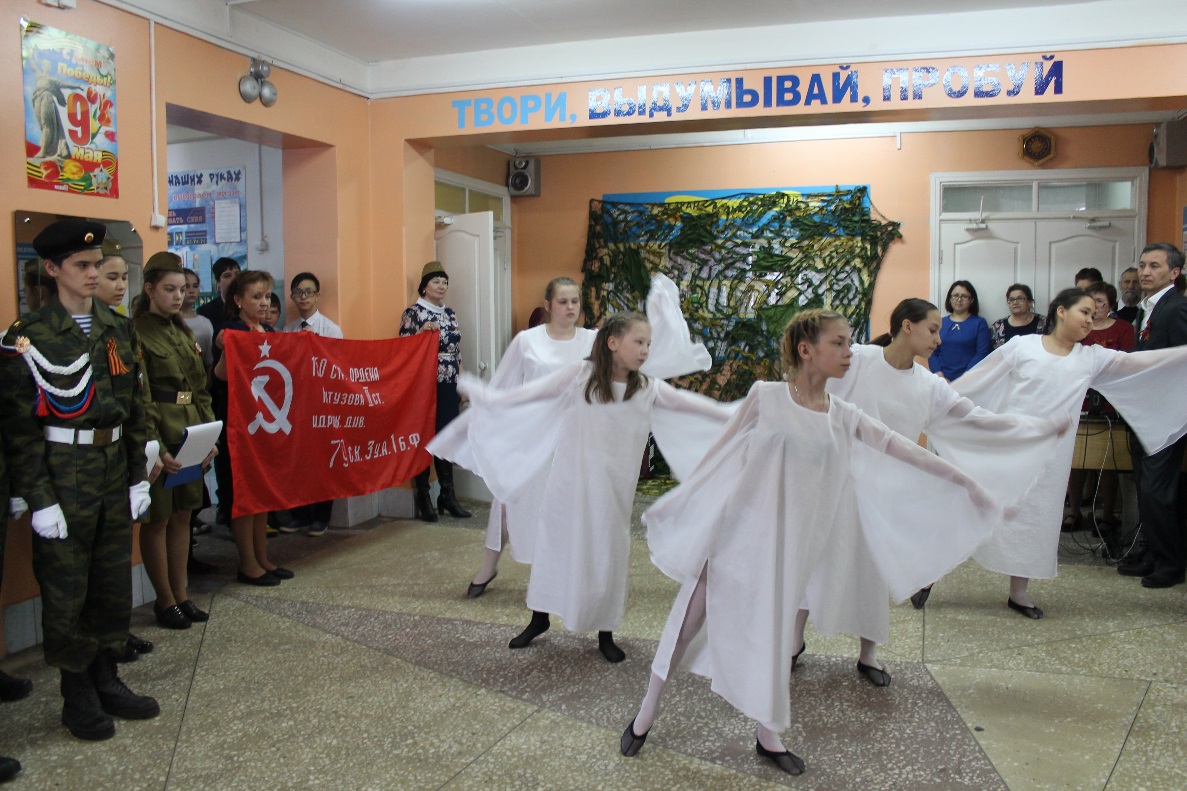 Встреча с труженицами тыла
в школьном музее
Митинг 9 Мая
Свеча памяти 2018
Знаем! Помним! Чтим!
Спасибо Вам, Иван Петрович! Я помню! Я горжусь!